✠VUI HỌC KINH THÁNH✠
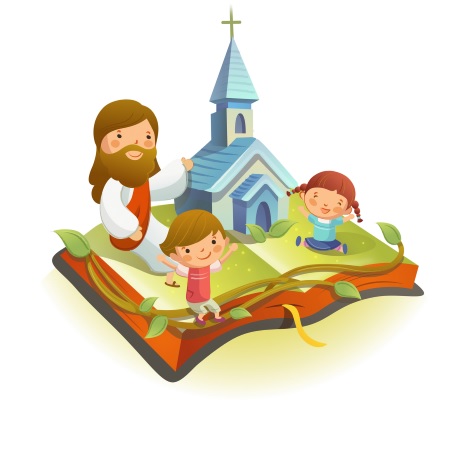 ĐÁNH ĐỔI MỌI THỨ
ĐỂ LẤY NƯỚC TRỜI
CHÚA NHẬT XVII THƯỜNG NIÊN - NĂM A
✠ TIN MỪNG CHÚA GIÊ-SU KI-TÔ 
THEO THÁNH MÁT-THÊU✠
Khi ấy, được tin ông Gio-an Tẩy Giả chết, Đức Giê-su xuống thuyền đến một chỗ hoang vắng riêng biệt.
Nghe biết vậy, đông đảo dân chúng từ các thành đi bộ mà theo Người.
Ra khỏi thuyền, Đức Giê-su trông thấy một đoàn người đông đảo thì chạnh lòng thương, và chữa lành các bệnh nhân của họ.
Chiều đến, các môn đệ lại gần thưa với Người : “Nơi đây hoang vắng, và đã muộn rồi,
vậy xin Thầy cho dân chúng về, để họ vào các làng mạc mua lấy thức ăn.”
Đức Giê-su bảo : “Họ không cần phải đi đâu cả, chính anh em hãy cho họ ăn.”
Sau đó, Người truyền cho dân chúng ngồi xuống cỏ. Người cầm lấy năm cái bánh và hai con cá,
ngước mắt lên trời, dâng lời chúc tụng, bẻ ra, trao cho môn đệ, và môn đệ trao cho đám đông.
Ai nấy đều ăn và được no nê. Những mẩu bánh còn thừa, người ta thu lại được mười hai giỏ đầy.
Số người ăn khoảng chừng năm ngàn đàn ông, không kể đàn bà và trẻ con. ĐÓ LÀ LỜI CHÚA
HÃY
TÌM
KIẾM
NƯỚC
CHÚA
TRƯỚC
MỌI
SỰ
NGƯỜI
SẼ
LO
CHO
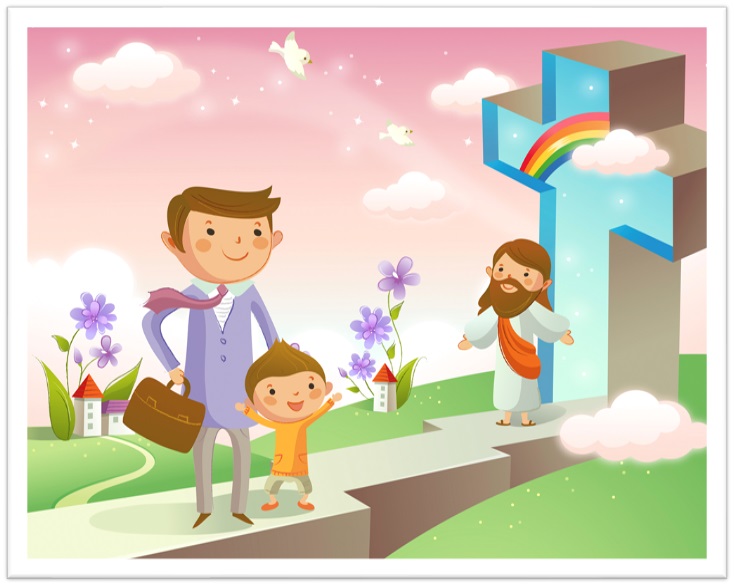 TÌM Ô CHỮ
HÀNG
 DỌC
1
2
3
4
5
6
7
1.	“Ở ĐÂY, CHÚNG CON CHỈ CÓ VỎN VẸN NĂM CÁI BÁNH VÀ … … !”
2.	“HỌ KHÔNG CẦN PHẢI ĐI ĐÂU CẢ, CHÍNH ANH EM HÃY … ...”
3.	CHÚA GIÊ-SU ĐI THUYỀN ĐẾN NƠI NÀO?
4.	RA KHỎI THUYỀN, ĐỨC GIÊ-SU TRÔNG THẤY MỘT ĐOÀN NGƯỜI ĐÔNG ĐẢO THÌ CHẠNH … …
5.	NHỮNG MẨU BÁNH … …, NGƯỜI TA THU LẠI ĐƯỢC MƯỜI HAI GIỎ ĐẦY.
6.	NGOÀI HAI CON CÁ, CHÚA GIÊ-SU LÀM PHÉP LẠ TỪ NĂM CÁI GÌ NỮA?
7.	XIN THẦY CHO DÂN CHÚNG VỀ, ĐỂ HỌ VÀO CÁC LÀNG MẠC MUA LẤY … …
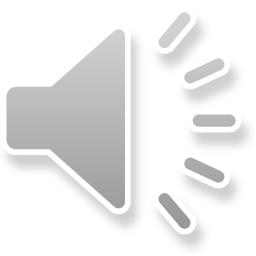 Học với Giê-su - Học cùng Giê-su
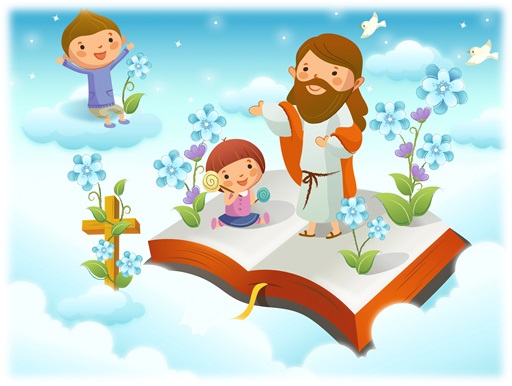 TRẮC NGHIỆM
1. Năm chiếc bánh và hai con cá trong bài Tin Mừng là của ai?
A
B
C
D
Tất cả đều sai
Chúa Giê-su biến ra
Chúa Giê-su nhặt được
Của các môn đệ
C
Của các môn đệ
Đáp án
2. Chúa Giê-su mời gọi ai giúp người phân phát bánh cho dân chúng?
A
B
C
D
Các môn đệ
Những người đàn ông
Những người đàn bà
Trẻ em
D
Các môn đệ
Đáp án
3. Tại sao Chúa Giê-su muốn các môn đệ phân phát bánh cho dân chúng?
A
B
C
D
Dân chúng muốn như vậy
Chúa lười
Chúa muốn các ông cộng tác với Người
Các môn đệ tự làm
B
Chúa muốn các ông cộng tác với Người
Đáp án
4. Ngày nay, con người có thể cộng tác với Thiên Chúa như nào?
A
B
C
D
Chẳng làm gì cả
Làm thuê cho Chúa
Thuê Chúa làm việc cho mình
Làm việc tốt khi có thể
C
Làm việc tốt khi có thể
Đáp án
THIẾU NHI YÊU CHÚA
Thiếu nhi Thánh Thể cộng tác với Chúa trong những việc làm nào?